SA-SAMS Modernisation Programme
Issue 10/2024/03: Monthly Progress Report as of March 2024
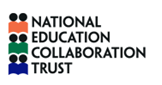 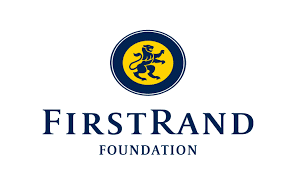 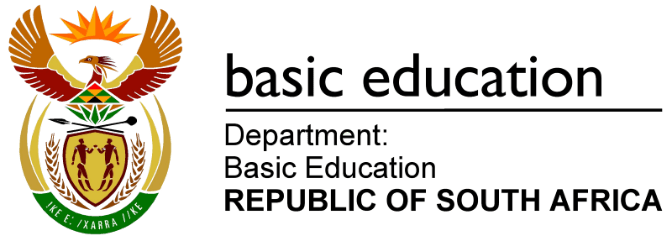 Let’s Catch Up
The SA-SAMS equivalent OpenEMIS build on the modernisation is now 75% completed for the four (4) core modules (Manage Learner - ML, Manage School - MS, Manage Staff - MHR, and Manage Curriculum & Assessment (MCA).
393 schools have tested the three modules successfully; and no errors or defects were raised. About twenty-one (21) enhancements were raised and subsequently resolved. These related to the quality of data in the UAT environment, the consideration for optional as opposed to mandatory for fields such as “school website” among others, the inclusion of a field option for South African learners without an ID, and the distinction between fields for “parent details” and a “general contact”.
The development of data quality cleansing scripts for managing the school, learners, and staff  (as per LURITS requirements) is completed and is currently under testing.
The design for the web portal for schools to use for the data cleansing has been completed.
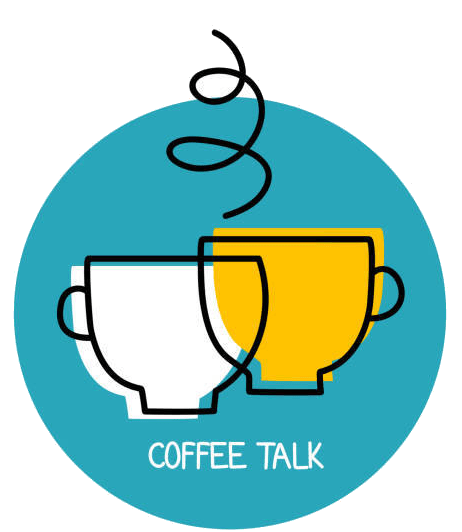 Solution Development
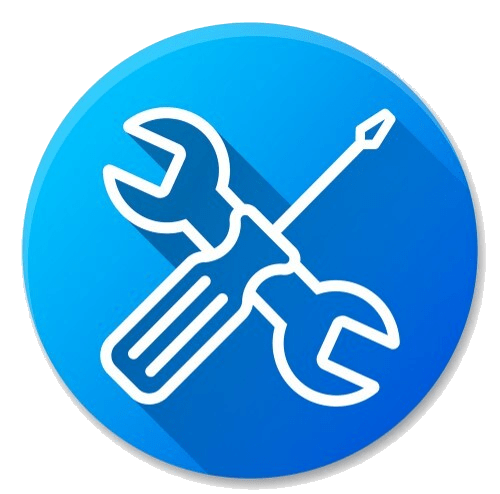 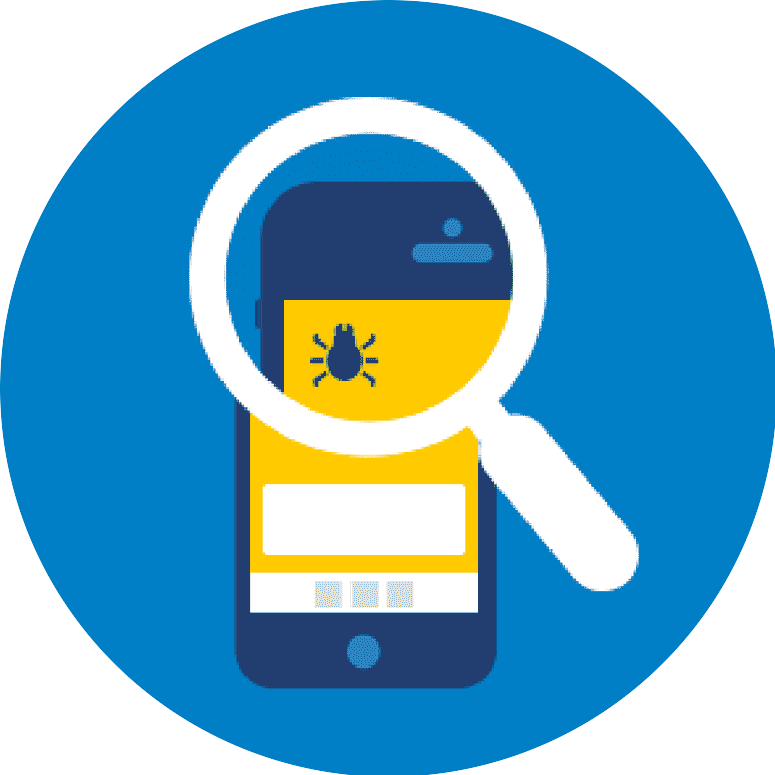 Development
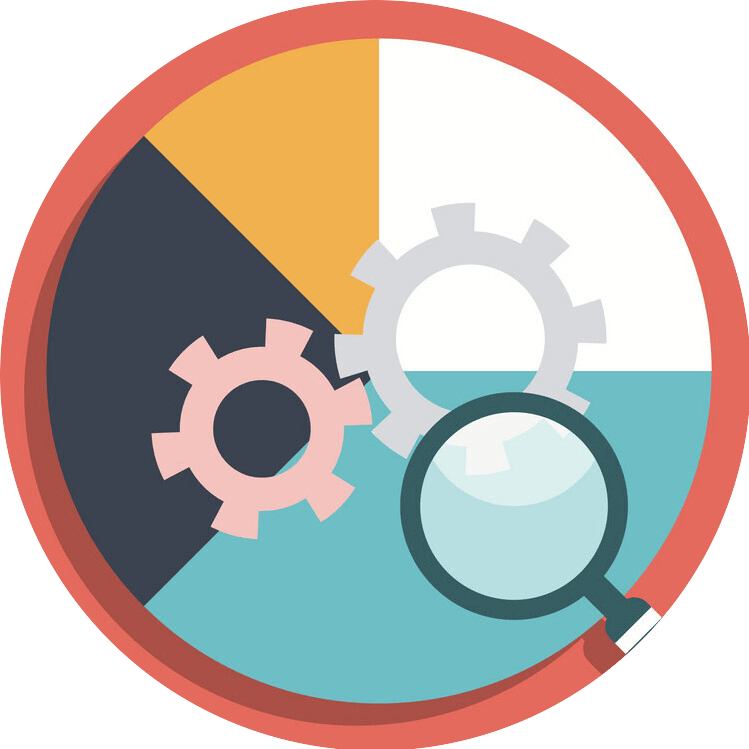 Architecture, Infrastructure & System Integration Testing
Business Analysis
Continuous Regression System Integration Testing. 
System Integration Testing on Backlog/Defects across ML, MHR & MS.
Support DBE on UAT.
Updating and consistent use of Automation Test Tool (Selenium IDE).
Preparation of SIT scripts for managing curriculum.
Continuous support inputs to DBE to finalise the Cloud Solution proposal to SITA.
The curriculum development was extended to incorporate a more dynamic, configurable solution that is aligned with object-oriented design (OOD).  This results in low code changes in the future, allowing rapid enhancements and changes.
Commenced with assessment development aligned with OOD, with a target date of end-April 2024.
Integration analysis of release 5 modules has been initiated.
Enhancement suggestions, provided during UAT training, for MS, ML and MHR are being considered and added to the Product Backlog.
Curriculum FRS signoff is in progress for 12 April 2024
Assessment use cases and FRS documentation in progress for 30 April 2024
Analysis of Release 5 modules kicked off.
Solution Deployment
User Acceptance Testing
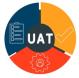 Data Cleansing & Migration 
Final testing on data cleansing solution ready for signoff. To be workshopped with DBE.
First draft of Data Quality Scripts still in progress and target date for signoff by DBE is end-April 2024.
Data warehouse environment set-up and testing has been completed.
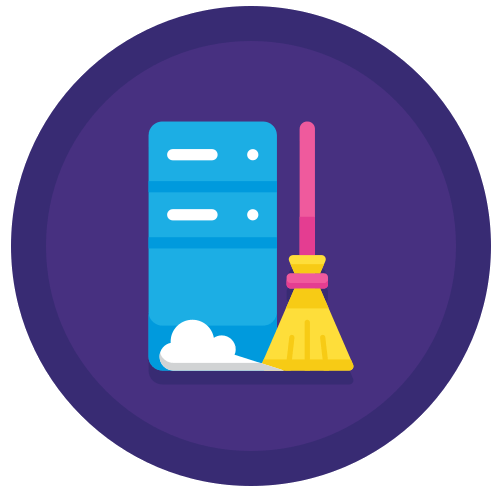 Develop UAT Test script for MS, ML and MHR modules.
Defects from test scripts are documented and submitted to the development for resolution. 
The third cycle of UAT is continuing from 10 April 2024 for pilot schools.
Forth sign-off cycle has also been initiated
Change Management & Communications
Thematic communication campaign presentation made to HEDCOM Subcommittee on Communication.
Series of SA-SAMS workshops scheduled with all Provincial Communications Teams.
Issue 10 of monthly project progress communication shared with sector.
SA-SAMS Progress presentation to sector unions planned for April.
The Ministers’ details of five (5) countries targeted for Webinar participation have been secured and formal invites are ready to be sent out pending the issuing of event date from the Minister’s Office.
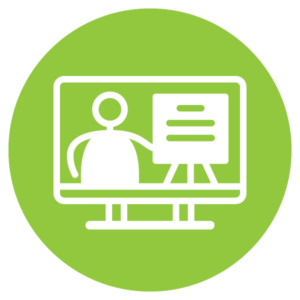 Training
Continue with UAT training for EMIS Officials, Educators and Principals).
Develop a draft training approach for manage curriculum.
Developing a training plan for sandpit training.
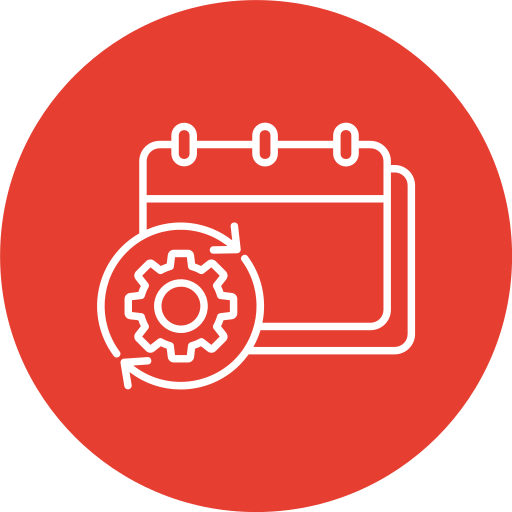 March 2024 Achievements
Did you know?
Completed : Curriculum FRS and use case documentation.
Completed : Curriculum FRS walkthrough with DBE. 
Completed : Assessment Solution Design.
Completed:  Initial system integration testing (SIT) for Curriculum
Completed : First initial testing of the data-cleansing scripts
Completed : Final SITA requirements for Cloud proposal. 
Completed : Cycle 6 system integration testing on MS, ML, MHR
Completed: Issue 9 of monthly project progress communication
Completed  SA-SAMS Modernisation progress report to NCF
Pilot Rollout
Acronyms
FRS     	Functional Requirements 	Specification
DBE   	Department of Basic 	Education
UAT     	User Acceptance Testing
SIT       	System Integration Testing
NCF      	National Consultative Forum
MS      	Manage School
ML      	Manage Learner
MHR 	Manage Human Resources
MCA   	Manage Curriculum and 	Assessment
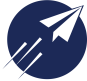 Provinces, Districts and Circuits identified for the pilot rollout.
Schools to be identified for the pilot rollout - target date is end-Nov.
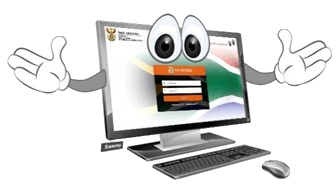 Unlike the current SA-SAMS system which requires you to be in the office or at school to access the system, with the modernised SA-SAMS powered by OpenEMIS technology, you will be able to access the system anywhere in the world 365-24-7 because it will be web-enabled and cloud-based.
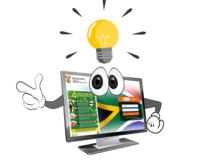 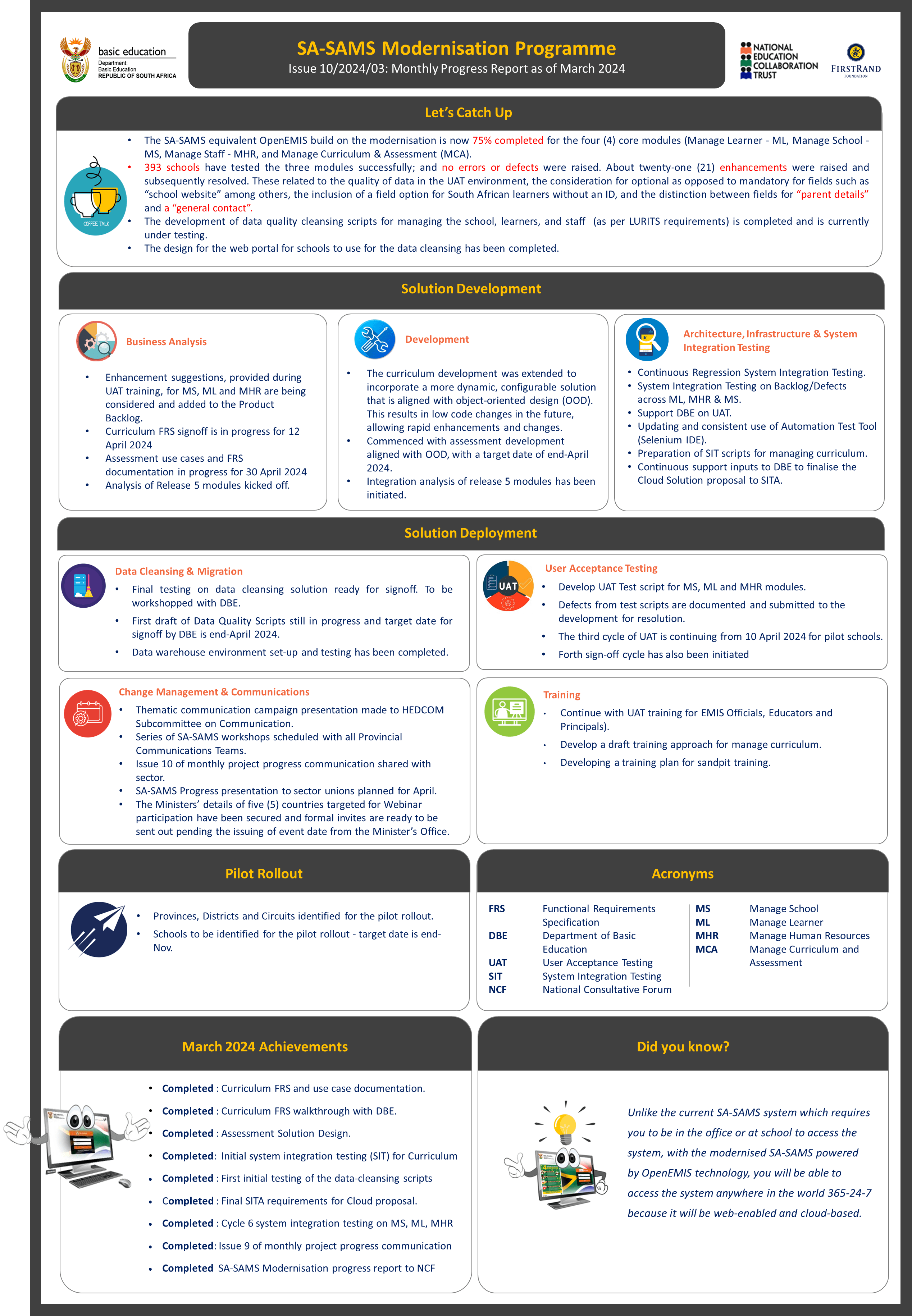